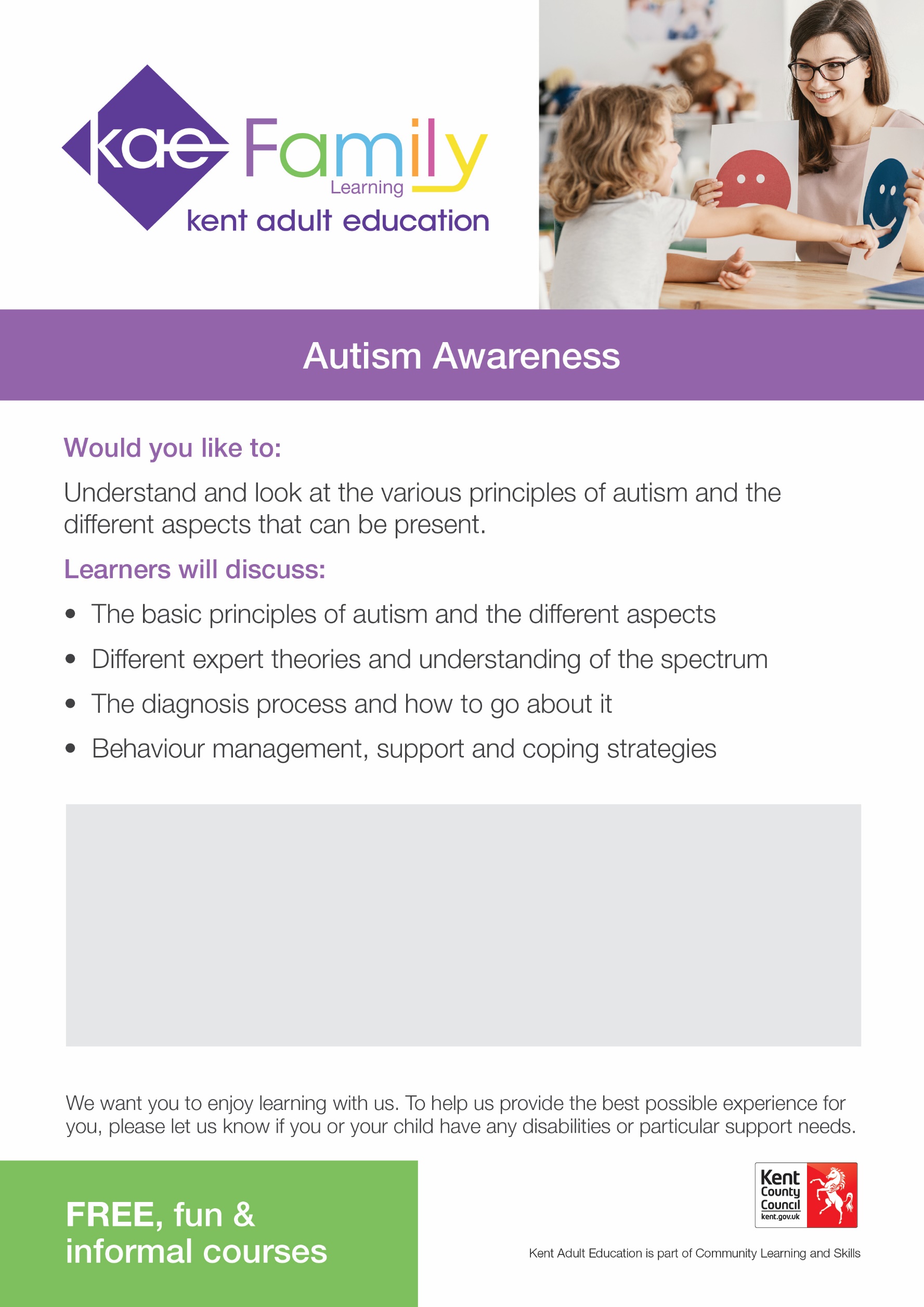 Venue:
Dates:
Time:    
To book a place please call: